Pr ELHAOUS MOHAMED
1
Management IIPr ELHAOUS MOHAMED
Support de l’exposé du cours magistral.

NB : Ce support est un résumé qui ne dispense pas des détails du support intégral ni des développements au niveau du cours magistral.
Pr ELHAOUS MOHAMED
2015/2016
2
Introduction de Management 2.
CHAPITRE I.  Les écoles de pensées et de pratiques managériales.
CHAPITRE II. Le rôle du manager. 
CHAPITRE III. Le processus de gestion. 
CHAPITRE IV. Les styles de direction.
Pr ELHAOUS MOHAMED
2015/2016
3
Les écoles de pensée
Ecole classique
Ecole des relations humaines
L’école néo classique
L’école systémique
L’école de contingence
L’école japonaise
Pr ELHAOUS MOHAMED
2015/2016
4
L’école classique
Taylor : Etude scientifique

Fayol : principes d’administration

Weber : bureaucratie
Pr ELHAOUS MOHAMED
2015/2016
5
TAYLORRègles d’organisation scientifique du travail (l’OST)
1) L’étude scientifique du travail 
2) La sélection scientifique et l’entrainement de l’ouvrier 
3) Le couplage de l’étude scientifique du travail et de la sélection scientifique des travailleurs 
4) La coopération étroite entre le management et les ouvriers
Pr ELHAOUS MOHAMED
6
Critiques de l’OST
Déshumanisation du travail
Ennui.
                     Réactions ultérieures (Années 60)  
l’enrichissement des tâches 
la rotation des postes
Pr ELHAOUS MOHAMED
2015/2016
7
FayolLes six activités de l’entreprise
1) Les activités techniques : Production, fabrication, …
2) Les activités commerciales : Achat, Vente, échange
3) Les activités de sécurité : des biens et des personnes
4) Les activités financières : gestion des capitaux 
5) Les activités de comptabilité : inventaire, bilan…
6) Les activités administratives ou de direction : prévoyance, organisation, commandement, coordination, contrôle.
Les 14 principes d’Henri Fayol :
Pr ELHAOUS MOHAMED
2015/2016
8
Division du travail : La spécialisation du travailleur permet d’augmenter son expérience et sa productivité.
Autorité et responsabilité 
Discipline : obéissance, tenue …
Unité de commandement : un seul chef.
Unité de direction : un même but.
Subordination de l’intérêt individuel à l’intérêt général 
Rémunération équitable : proportionnelle aux efforts.
Degré de décentralisation : pour Fayol dépend de l’activité
Hiérarchie 
Ordre = une place pour chaque personne, et chaque personne à sa place.  
Equité : c’est la justice complétée par la bienveillance.
Stabilité d’emploi ou du personnel 
Initiative : C’est liberté de proposer et celle d’exécuter.
Union du personnel
Pr ELHAOUS MOHAMED
2015/2016
9
Les cinq opérations de l’activité administrative
Prévoyance : Préparer l’avenir par un programme d’action.
Organisation : Construire une structure pour le corps social. (organigramme =Tableau d’organisation)
Commandement : qualités personnelles 
Coordination :  
	- La conférence hebdomadaire.
	- agents de liaison (état-major.)
Contrôle:
Pr ELHAOUS MOHAMED
2015/2016
10
Le courant bureaucratique de Max WEBER
Typologie des autorités selon Max WEBER :

La légitimité charismatique : elle repose sur les qualités personnelles de leader qu’il ne peut transmettre parce que liées à sa personnalité. Ex : FORD, Bill Gates 

La légitimité traditionnelle : elle repose sur la croyance en la primauté de la tradition et en la légitimé de ceux qui exercent l’autorité par ces moyens (Tradition). 
le système héréditaire (les entreprises familiales) où le nouveau Leader reçoit un mandat de son prédécesseur.

La légitimité rationnelle ou légale : La légitimité rationnelle repose alors sur la croyance en la légalité des règlements fixés et sur la légalité de droits de ceux qui donnent les directives.
Pr ELHAOUS MOHAMED
2015/2016
11
2) L’école des relations humaines : « La motivation est une énergie orientée vers une satisfaction. Elle se traduit par un investissement en vue d’apaiser une tension. »
Pr ELHAOUS MOHAMED
2015/2016
12
a- L’école des relations humaines et l’expérience de Elton Mayo 
-La productivité des ouvriers est déterminée par leur capacité sociale et non pas par leur capacité physique.
-La motivation économique n’est pas le seul élément moteur du comportement.
-La forme la plus efficace de la division du travail ne résulte pas toujours de la plus haute spécialisation.
-Les travailleurs ne réagissent pas individuellement à l’égard de la direction mais ils réagissent en tant que membre d’un groupe.
Pr ELHAOUS MOHAMED
2015/2016
13
b- Douglas Mc Gregor et les théories X et Y-
Postulat de la théorie X :
Ils ont peu d’ambitions pour le travail.
Ils cherchent avant tout la sécurité.
Ils obéissent au système du bâton et de la carotte (La punition et la récompense).
Ils sont immatures et ont besoin d’être dirigés.
Ils doivent être contraints et surveillés pour se mettre en travail.
Pour ce type de personne il doit y avoir Un management autoritaire basé sur la contrainte et la surveillance.
Pr ELHAOUS MOHAMED
2015/2016
14
-Postulat de la théorie Y :
le travail est aussi naturel que le jeu et que le repos.
Les individus ne sont pas paresseux de nature mais ils peuvent le devenir ..
Ils désirent s’accomplir personnellement. 
ils cherchent la responsabilité..
Ils ont de l’imagination, de l’ingéniosité et de la créativité.
Pr ELHAOUS MOHAMED
2015/2016
15
La théorie X offre à la direction une excuse facile en cas d’échec

La théorie Y replace, elle, tous les problèmes dans le camp du management :
« Il n y’a pas de mauvais soldat, Il n y’a que de mauvais chefs ».
Pr ELHAOUS MOHAMED
2015/2016
16
Abraham Maslow et la pyramide des besoins –
1)-Les besoins physiologiques : Besoin de se nourrir, De se vêtir, De se loger, etc.…
2)-Les besoins de sécurité : Besoin d’emploi, D’assurance, De retraite, etc.…
3)-Les besoins d’appartenance : Besoin d’appartenir à une famille, Amis, etc.
4)-Les besoins d’estime : Promotion, Respect par l’autre, …etc.
 
5)-Les besoins d’accomplissement : Responsabilité, Epanouissement…etc.
Pr ELHAOUS MOHAMED
2015/2016
17
Frederick Herzberg et la théorie bi factorielle des besoins-
Des facteurs extrinsèques d’hygiène 
		(absence d’insatisfaction): entrainant un mécontentement extrême.
La sécurité du travail, 
Le statut, 
Les relations professionnelles, 
Les conditions du travail, 
Le salaire, 
La vie personnelle.
Pr ELHAOUS MOHAMED
2015/2016
18
Des facteurs intrinsèques « facteurs moteurs » 
		 Satisfaction
L’intérêt du travail,
La reconnaissance, 
La responsabilité, 
L’autonomie, 
L’évolution de la carrière, 
La réalisation de soi ou bien l’accomplissement.
Pr ELHAOUS MOHAMED
2015/2016
19
Motivation 
				= 
		     Absence d’insatisfaction
		 		+ 
		    Présence de Satisfaction
Pr ELHAOUS MOHAMED
2015/2016
20
3)  Les courants contemporains du management :
1)-L’école néo classique : 

Alfred Pritchard Sloan  
principe de la décentralisation coordonnée.
b- Peter Ferdinand Drucker (DPO)
Les trois tâches de majeurs du management :
-La fixation d’objectifs claires, opérationnels et motivants
-L’établissement d’un travail productif et d’une satisfaction au travail du personnel
-La gestion des impacts et des responsabilités sociales de l’entreprise.
Pr ELHAOUS MOHAMED
2015/2016
21
2)-L’école systémique- :
Ludwig Von Bertalanffy :
Toute organisation est assimilée à un système Ouvert composé de différents éléments (des hommes, des capitaux, des équipements).
Le fonctionnement de ce système dépend de deux types d’interactions.
-Interaction entre ses propres éléments (Flux physiques, flux financiers et flux d’information).
-Interaction avec les éléments de l’environnement extérieur (La clientèle, la concurrence, les fournisseurs, l’Etat et les différents partenaires).
Pr ELHAOUS MOHAMED
2015/2016
22
Forrester :
Les propriétés du système de l’entreprise selon Forrester :
1)-C’est un système concret qui est constitué d’éléments tangibles (des hommes, des équipements, des locaux.) et d’éléments intangibles (La culture de l’entreprise et son histoire).
2)-C‘est un système finalisé qui poursuit des objectifs généraux.
3)-C’est un système organisé dont la structure est caractérisée par une division de travail et une coordination.
4)-C’est un système dynamique qui connaît des changements permanents dus à son ouverture.
5)-C’est un système régulé qui est doté d’organes de contrôle qui permettent de détecter les dysfonctionnements de l’entreprise pour assurer les actions de régulation (Action correctives).
6)-C’est un système de commande
Pr ELHAOUS MOHAMED
2015/2016
23
Les trois modes de régulation selon Forrester :
1)-La régulation par anticipation : Elle permet de faire face à un dysfonctionnement avant qu’il n’affecte le fonctionnement du système.
2)-La régulation par alerte : Elle permet de corriger des anomalies une fois détectées avant qu’elles ne prennent une plus grande ampleur.
3)-La régulation par erreur : Elle concerne les décisions d’actions correctives pour une situation qui existe déjà.
Pr ELHAOUS MOHAMED
2015/2016
24
C- Henry Mintzberg :
L’approche systémique selon Henry Mintzberg :
L’efficacité d’une structure dépend de deux éléments :
1)-L’adaptation réciproque des éléments qui composent la structure.
2)-L’identification et la maîtrise des facteurs de contingence.
Pr ELHAOUS MOHAMED
2015/2016
25
Les mécanismes de coordination selon MINTZBERG
l'ajustement mutuel,
 la supervision directe,
 la standardisation des procédés,
 la standardisation des produits
 la standardisation des qualifications.
Pr ELHAOUS MOHAMED
2015/2016
26
3) L’école de contingence :
Toute solution à un problème de gestion dépend du contexte
Pr ELHAOUS MOHAMED
2015/2016
27
L’apport de Lawrence et Lorsch :
-Plus l’environnement est certain plus la structure devrait être formalisée.
-Plus l’environnement est incertain, plus les organisations doivent être diversifiées.
-Plus les entreprises sont différenciées sur le plan interne plus elles ont besoin de mécanismes d’intégration.
Pr ELHAOUS MOHAMED
2015/2016
28
b- Burns et Stalker et la théorie de la contingence
Ils distinguent deux types de l’organisation :
-Une organisation mécanique adaptée à des conditions environnementales stables.
-Une organisation type organique adaptée à des conditions environnementales dynamiques.
Pr ELHAOUS MOHAMED
2015/2016
29
Pr ELHAOUS MOHAMED
2015/2016
30
Récapitulation des auteurs de contingence.
Pr ELHAOUS MOHAMED
2015/2016
31
4) L’école japonaise :
La roue de Deming (Le cycle PDCA) -:

	Les étapes du cycle PDCA :
1)- Plan ou planifier
-Définir les objectifs.
-Définir les moyens. 
2)-Do : Faire
Construction et  Réalisation de l’œuvre.
3)-Check (Contrôler et vérifier) 
contrôler et s’assurer que les ressources mises en œuvre et les résultats obtenus correspondent bien à ce qui été prévu dans le plan (Plan).
4)-Act (agir)
 Ajuster les écarts, vérifier que les solutions mises en œuvre sont efficaces, rechercher les points d’amélioration.
Pr ELHAOUS MOHAMED
2015/2016
32
ISHIKAWA ET LES CERCLE DE QUALITE

LA TECHNIQUE DU BRAINSTORMING
Pr ELHAOUS MOHAMED
2015/2016
33
CHAPITRE II

LE MANAGER
Pr ELHAOUS MOHAMED
34
Différence entre cadre et manager
Le "Manager" est un poste

Le « Cadre » est un statut.
Pr ELHAOUS MOHAMED
35
Le « manager » dirige, encadre, organise et structure une équipe.

Le cadre ne dirige pas forcément une équipe.
Pr ELHAOUS MOHAMED
les caractéristiques du travail des managers
36
Pour H Mintzberg, :
Rythme effréné
brièveté, leur variété et leur aspect fragmentaire 
Activités bien définies
Activités non habituelles et d’actualité 
Préférence pour une communication verbale
Relations complexes avec diverses personnes ne faisant pas partie de l’organisation 
Les gestionnaires ne choisissent pas la majorité de leurs activités (des forces extérieures les déterminent).
Pr ELHAOUS MOHAMED
37
Pour Drucker :
Un manager efficace doit assumer des fonctions précises de direction, planification, organisation et contrôle.
Pour Michel Crozier : Le manager est celui qui doit comprendre et gérer les tensions conclure des alliances pour permettre à l’organisation de survivre.
Pr ELHAOUS MOHAMED
38
Les qualités d’un bon manager
Professionnelle : reconnu dans son métier et sa fonction. 

Relationnelle : entretenir de bonnes relations avec les personnes sous ses ordres (motivation, …)

Personnelle : dynamisme et capacité
Pr ELHAOUS MOHAMED
39
2. les rôles des managers.
Rôles interpersonnels

Rôles liés à l’information

Rôles décisionnels
Pr ELHAOUS MOHAMED
40
Rôles interpersonnels
Rôle de symbole :  Devoir de représenter son organisation dans toutes les occasions formelles.

Rôle d’agent de liaison : Permet au cadre d’avoir des faveurs et des informations de ses pairs et des personnes extérieures à l’entreprise.

Rôle de leader : Définit les relations du cadre avec ses subordonnés (motivation, gestion du personnel,..)
Pr ELHAOUS MOHAMED
41
Rôles liés à l’information
Rôle d’observateur : Reçoit et cherche des informations qui lui permettent de comprendre son organisation

Rôle de diffuseur : Transmet certaines informations à son organisation («il dispatche »)

Rôle de porte-parole : Communique à l’extérieur des informations sur son organisation
Rôles décisionnels
Pr ELHAOUS MOHAMED
42
Rôle d’entrepreneur : La fonction de cadre consiste à prendre l’initiative de changements.
Rôle de régulateur : Est « sur le front » quand son organisation est en danger 
Rôle de négociateur : Entame des négociations au nom de l’organisation.
Rôle de répartiteur de ressources : Supervise le système par le biais duquel les ressources sont réparties.
Pr ELHAOUS MOHAMED
43
Missions et activités du Manager
- Il définit  la mission de son entité. 
- Il fixe  pour ses équipes des objectifs clairs. 
- Il optimise l’utilisation des ressources 
- Il fait le suivi des activités et des réalisations
- Il analyse et organise le travail de ses équipes
- Il assure la gestion des ressources humaines qui dépendent de lui 
- Il anime au quotidien, il informe, il communique
Pr ELHAOUS MOHAMED
44
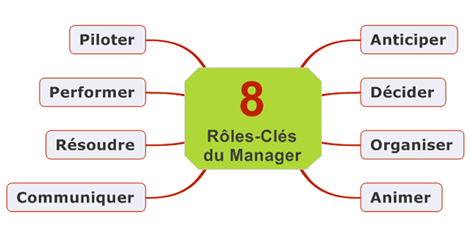 Pr ELHAOUS MOHAMED
45
Anticiper les tendances, les opportunités, les risques etc.
Décider ou faire des choix stratégiques ou tactiques.
Organiser les priorités, les ressources, les projets
Animer vise les ressources humaines : recruter, former, coacher au quotidien, motiver
Communiquer : écouter, informer, présenter, exploiter le feed-back
Résoudre les conflits, les différends 
Performer ou créer une dynamique grâce à certains leviers comme l’innovation ou le changement
Piloter les réalisations, les objectifs, superviser, faire des choix
Pr ELHAOUS MOHAMED
2015/2016
46
Différences entre  Le Manager et le Leader
« Managers do the things right, Leaders do the right things »
	Peter Drucker
Pr ELHAOUS MOHAMED
2015/2016
47
Pr ELHAOUS MOHAMED
2015/2016
48
3. Les styles de leadership.
3.1. Le style autocratique : commande exige surveille
3.2. Le style paternaliste : bienveillance, bon salaire et bonnes conditions de travail.
3.3. Le style démocratique : fait participer, délègue.
3.4. Le style collégial : L’autonomie, la loyauté, l’amitié et les relations de travail étroites.
3.5. Le style laisser-faire : responsabilisation.
Pr ELHAOUS MOHAMED
2015/2016
49
Chapitre 3 : le processus de gestion
1. La notion de système de gestion.
 
2. Définir le processus de management stratégique.
 
3. Les différents niveaux de décisions.

4. Le processus d’organisation.
 
5. Le système de contrôle.
Pr ELHAOUS MOHAMED
2015/2016
50
L’école des systèmes
La notion de système de gestion :
Corrélations complexes entre des    éléments, chacun étant lié à un autre.

Interaction des parties entre elles. 

Il importe d’examiner toute partie isolée dans le contexte de l’ensemble.
Pr ELHAOUS MOHAMED
2015/2016
51
Les éléments de base des systèmes
- Les facteurs de production : les ressources physiques, humaines, financières et l’information
- Le processus de transformation : la technologie utilisée pour transformer les facteurs de production en produits.
- Les produits : les biens et les services offerts aux clients 
- La rétroaction : la constatation des résultats, qui influence le choix des facteurs de production pour un prochain cycle de transformation.
Pr ELHAOUS MOHAMED
2015/2016
52
Le fonctionnement global des systèmes
Remarque :
Le manager efficace n’a pas besoin de connaître dans le moindre détail chacun des systèmes existants au sein de son entreprise.
Il est indispensable que les managers déterminent leurs propres rôles, leurs moyens d’action et leurs objectifs. 
Il ne devrait analyser que les systèmes sur lesquels il souhaite exercer directement son autorité.
Pr ELHAOUS MOHAMED
2015/2016
53
LUDWING VON BERTALLANFFY
Fondateur de l’école des systèmes
SON HYPOTHESE DE BASE :
Pour bien comprendre le mécanisme d’une entité, il faut le percevoir comme un système constitué de parties interdépendantes dont il faut saisir les relations qui existent entre elles.
Pr ELHAOUS MOHAMED
2015/2016
54
Le fonctionnement global de l’entreprise
Le fonctionnement des entreprises dépend de facteurs externes et internes.
Sur le plan externe, la crise économique, la mondialisation… sont autant d’éléments externes déterminant
Sur le plan interne, un ensemble de difficultés proviennent d’erreurs de diagnostic des dysfonctionnements et des insuffisances dans la gestion.
Pr ELHAOUS MOHAMED
2015/2016
55
Variables d’un système de gestion
Un bon diagnostic. Voir méthode  SWOT.
Une planification. Voir chapitre 6. La stratégie et le système de prise de décisions. (Management 1)
Une organisation. Voir chapitre 4. Les structures de l’entreprise. (Management 1)
Des modes de directions et de supervision.
Un système de contrôle.
Pr ELHAOUS MOHAMED
2015/2016
56
Le processus de management stratégique
Il recouvre deux éléments :
Un modèle :la vision conceptuelle du mode de commandement et des finalités de l'entreprise.
Des modalités d'exécutions.
Pratiques réelles : 
techniques et produits innovants ;
écoute du client ;
enrichissement des ressources humaines.
Pr ELHAOUS MOHAMED
2015/2016
57
Définir la stratégie
La stratégie est la combinaison d'un art et de techniques, qui  permettent de prendre en main le changement en le rationalisant. 
C'est une démarche de synthèse, tournée vers l'action et la réalisation à moyen et long terme.
Pr ELHAOUS MOHAMED
2015/2016
58
- La stratégie oblige à travailler dans l'incertain, elle apprend à prendre des risques et impose d'être créatif et inventif.
- Plus la décision est importante, plus l'information disponible est insuffisante.
Pr ELHAOUS MOHAMED
2015/2016
59
La planification stratégique
La planification stratégique est l'activité de prise de décision concernant : 
les objectifs de l'organisation, 
les changements de ces objectifs,  
les ressources utilisées pour atteindre ces objectifs.
Pr ELHAOUS MOHAMED
2015/2016
60
Les buts et les objectifs
Les buts sont exprimés dans l'entreprise de deux façons. 
Quantitative : Chiffres d'affaires, bénéfices, investissements nouveaux à réaliser, capacité d'autofinancement… 
Qualitative : Image de marque, notoriété, sérieux, qualité du système de gestion etc…
Pr ELHAOUS MOHAMED
2015/2016
61
Les buts sont moins permanents que les finalités. Ils sont qualifiés de "semi – permanents »
Pr ELHAOUS MOHAMED
2015/2016
62
Distinction entre buts et objectifs
Le but est la première expression de la finalité de l'organisation qui permet de concevoir un plan d'action
Les objectifs sont l'ensemble des mesures nécessaires pour atteindre un but donné.
L'objectif est la définition quantifiée d'un but. 
Exemple : 
But : La maîtrise du marché
Objectif : obtenir 50% de parts de marché en 2017
Pr ELHAOUS MOHAMED
2015/2016
63
Caractéristiques de l’objectif :
Un avenir  : une échéance
Un diagnostic : le repérage des points forts et des dysfonctionnements
L’action : l’objectif guide l’action d’autant mieux qu’il est identifié et accessible. 
Le résultat : agir pour modifier la réalité implique la recherche d’un résultat réel qui apparaît en comparant  les 2 situations.
L’indicateur et le contrôle : un résultat est contrôlable en termes quantitatif, qualitatif, de délai et de coût. 
Le moyen : définir des objectifs et des actions pour l’atteindre suppose une analyse des moyens disponibles et une modification éventuelle de ceux-ci.
La motivation : l’objectif doit être l’élément clé du dynamisme de l’unité. Il mobilise les énergies de chacun pour sa réalisation.
Pr ELHAOUS MOHAMED
2015/2016
64
Formulation de l’objectif
Un verbe + une mesure + une échéance

    Exemple :
Augmenter la production de vélos de 3 % par jour d’ici une année.
Pr ELHAOUS MOHAMED
2015/2016
65
Les différentes catégories d’objectifs
Au niveau de l’unité (entreprise)
- L’objectif d’activité : concerne la contribution directe au résultat de l’entreprise. Exprimé en termes de quantité, qualité, coût, délai.
- L’objectif de fonctionnement (Amélioration du fonctionnement)
Pr ELHAOUS MOHAMED
2015/2016
66
Au niveau individuel :
L’objectif de production : Ex : réaliser un CA de 1000 000 Dhs par an pour un vendeur.
L’objectif opérationnel : Il s’exprime en termes d’opérations à effectuer (mesure l’effort)
L’objectif de progrès : porte sur les compétences, savoir faire etc. 
Ex : améliorer ses capacités de négociation et de concrétisation en prospection.
Pr ELHAOUS MOHAMED
2015/2016
67
Les indicateurs de mesure de l’objectif
« Un indicateur est une information quantitative portant sur la mesure d’une production, d’une réalisation ou reflétant l’état de fonctionnement d’une unité ».
Pr ELHAOUS MOHAMED
2015/2016
68
Deux types d’indicateurs
Les indicateurs de résultats : données quantitatives permettant de mesurer une progression vers l’atteinte d’un objectif.
Les indicateurs de réalisation : données mesurables permettant d’obtenir une information sur la réalisation des actions mises en œuvre concrètement afin d’atteindre un objectif.
Pr ELHAOUS MOHAMED
2015/2016
69
4 catégories d’indicateurs
- Quantité : le nombre  de pièces fraisées, les quantités consommées, le nombre d’appels téléphoniques…
- Qualité : le nombre  de pièces rebutées, le nb de réclamations, l’indice de satisfaction…
- Délai : Durée d’un appel, Délai de réponse, temps de traitement…
- Coût : le prix de revient moyen d’une opération, le coût des interventions de maintenance…
Pr ELHAOUS MOHAMED
2015/2016
70
Objectif et indicateur
La nature de l’objectif fournit le type d’indicateur qui permet sa mesure. L’indicateur qualifie l’objectif.
Ex : pour un objectif de motivation on peut citer : taux d’absentéisme, congés maladie, journées de grève, demande de mutation…
Pr ELHAOUS MOHAMED
2015/2016
71
La détermination des indicateurs de mesure d’un objectif
Objectif : augmenter de 3% la part de marché de l’unité commerciale sur les plus de 50 ans d’ici 1 an.
- Indicateur de résultat : nombre de nouveaux clients de plus de 50 ans.
- Indicateur de réalisation : nombre d’entretiens de prospection réalisés (300 par mois sur 10 mois pour un taux de concrétisation de 1 pour 3)
Pr ELHAOUS MOHAMED
2015/2016
72
Les différents niveaux de décisions
Les décisions stratégiques : 
prises au plus haut niveau de l’entreprise.
déterminent l’orientation générale de l’entreprise 
sont exceptionnelles et s’inscrivent dans la longue durée.
Exemple : décisions de lancement de nouveaux produits.

Les décisions tactiques : 
Prises par l’encadrement
Attribuent les moyens nécessaires aux différentes fonctions pour atteindre leurs objectifs 
Font partie du choix stratégique initial. 
Exemple : révision d’une politique de prix ou de la sélection d’un canal de distribution …

Les décisions opérationnelles : 
Relatives à la gestion courante. 
Elles ne sont jamais vitales pour l’avenir de l’entreprise. 
assurent au jour le jour le fonctionnement régulier de l’organisation. 
Exemple : passer des commandes à des fournisseurs, livrer un client, payer une facture…
Pr ELHAOUS MOHAMED
2015/2016
73
Pr ELHAOUS MOHAMED
2015/2016
74
Le processus d’organisation.
Les problèmes d'organisation sont complexes et délicats, car ils interfèrent toujours avec des problèmes humains.

Les choix stratégiques d'organisation portent sur deux niveaux : 
La place accordée à la structure globale. 
L'aménagement interne de chaque direction,  service, bureau ou équipe.
Pr ELHAOUS MOHAMED
2015/2016
75
Le type d'organisation est déterminé par la structure adoptée par l'entreprise.

La structure est dépendante de :
La taille de la firme
Sa concentration géographique ; 
La nature et la répartition de ses activités ; 
Le nombre de niveaux hiérarchiques ;
Le système de communication ;
La personnalité des dirigeants.
Pr ELHAOUS MOHAMED
2015/2016
76
Le choix de la structure résulte d’un compromis entre :
stabilité et adaptabilité ;
spécialisation et coordination ;
efficacité et coût...
Pr ELHAOUS MOHAMED
2015/2016
77
Les principes fondamentaux de l’organisation
Les bases du comportement humain 

L’interaction entre structure et procédure 

Interdépendance dans l’exécution de la tâche
Pr ELHAOUS MOHAMED
2015/2016
78
I- Les bases du comportement humain
Chaque individu est différent d’un autre.

La différence entre les individus fait que les managers peuvent obtenir de meilleurs résultats de la part de leurs employés en les traitant comme des individus.
Pr ELHAOUS MOHAMED
2015/2016
79
Le comportement de l’individu est dû à des facteurs internes : motivations, perception, attitudes, système de rémunération, structure de l’organisation…  
Le comportement individuel dépend de l’interaction entre les caractéristiques personnelles de la personne et la situation dans laquelle elle se trouve. (gestion contingente.)
Pr ELHAOUS MOHAMED
2016-/2017
II-L’interaction entre structure et procédure
80
la structure de l’organisation est la manière dont le personnel est regroupé.

La procédure c’est la manière dont sont effectuées les tâches accomplies par l’organisation (prise de décision, mode de direction, communication, motivation et manières de résoudre les conflits)
Pr ELHAOUS MOHAMED
2015/2016
81
Le comportement organisationnel
Le comportement organisationnel agit aussi bien sur la structure que sur les procédures.
Pr ELHAOUS MOHAMED
2015/2016
82
Le cinq composantes du comportement organisationnel
Les mécanismes individuels : personnalité, attitudes, perception, attributions, style des managers dans la résolution des problèmes, apprentissage, motivation dans le travail.

Les mécanismes interpersonnel et de groupe : communication interpersonnelle,  dynamique des groupes.

Les mécanismes organisationnels : culture d’entreprise, système de définition des postes, les référentiels de compétences.

L’interaction des mécanismes individuels, collectifs et organisationnels.  
 
Le changement individuel et organisationnel : stratégie de carrière, nature du changement organisationnel planifié.
III- Types d’interdépendances dans l’exécution de la tâche
Pr ELHAOUS MOHAMED
2015/2016
83
1- Interdépendance d’équipe : chaque département est autonome. Exemple : les pôles, directions, départements, de l’O.N.A. n’entretiennent pas entre eux des rapports quotidiens pour les prises de décisions
2- interdépendance séquentielle : chaque entreprise gère ses processus selon une suite logique et définie au préalable : 
- D’approvisionnement ;
- De production ;
- De commercialisation ;
- De financement ; 
De gestion des ressources humaines.
3- Interdépendance réciproque :  flux complémentaires du travail. Exemple : dans un restaurant, personnel de salle et personnel de cuisine.
Pr ELHAOUS MOHAMED
2015/2016
84
Le système de contrôle
Trois aspects :

Le contrôle de la performance du plan-lui-même : voir si les objectifs et les cibles se réalisent  tels que définis au plan 
Le contrôle du rendement des opérations: s'assurer que les opérations d'une entreprise sont rentables  
Le contrôle stratégique ou la vérification : vérifier si l'organisation fait les bonnes choses sur le plan des objectifs, des stratégies et des programmes
Pr ELHAOUS MOHAMED
2015/2016
85
Les quatre principes de la vérification
La vérification  doit être périodique. 

La vérification  doit être complète.

La vérification doit être systématique. 

La vérification  doit être faite par une personne ou un organisme indépendant.
Pr ELHAOUS MOHAMED
2015/2016
86
Le leadership : définition
Pouvoir d’exercer une influence sur d’autres individus pour atteindre un objectif spécifique, dans une situation donnée.
Pr ELHAOUS MOHAMED
2015/2016
87
Composantes principales de la personnalité du leader
Narcissisme, 

Possession, 

Séduction 

Sagesse
Pr ELHAOUS MOHAMED
2015/2016
88
Différence entre gestionnaire et leader
Un gestionnaire a des capacités pour l’administration

Un leader a des capacités pour guider, influencer, inspirer, mener un groupe.

Un gestionnaire n’est pas forcément leader. Un bon gestionnaire peut l’être.
Pr ELHAOUS MOHAMED
2015/2016
89
Compétences courantes des leaders
la vision, 
la stratégie, 
la persuasion, 
la communication, 
la confiance 
et l'éthique
Pr ELHAOUS MOHAMED
2015/2016
90
Le leadership selon BLAKE & MOUTON
Représentation à deux dimensions du comportement du manager :

En abscisse, le degré d'intérêt pour la production
En ordonnées, le degré d'intérêt pour les relations.
Pr ELHAOUS MOHAMED
2015/2016
91
La grille de management SELON BLAKE et MOUTON
Pr ELHAOUS MOHAMED
2015/2016
92
La grille de management SELON BLAKE et MOUTON
Le style 9.1: L'efficacité est atteinte grâce à des conditions de travail qui tiennent compte au minimum des facteurs psychologiques.
 
Le style 9.9: Le travail est accompli par des hommes et des femmes responsables, l'organisation règle l'interdépendance des différents départements reliés au même tronc commun : les rapports sont fondés sur la confiance et le respect mutuels.
  
Le style 1.9: c'est le management "country club". Une grande attention accordée aux besoins des collaborateurs dans le domaine des relations du travail.
 
Le style 5.5: le management institutionnel. Grâce à une bonne organisation, des résultats intéressants peuvent être atteints en équilibrant les impératifs de la production et le maintien du bon moral des collaborateurs.
 
Le style 1.1: le management appauvri. Un effort minimum pour effectuer le travail suffit pour maintenir l'adhésion du collaborateur de l'entreprise.
Pr ELHAOUS MOHAMED
2015/2016
93
Blake et Mouton considèrent le style 9.9 comme le plus efficace.

Il peut se compléter de temps à autre par les styles 9.1 ou 5.5 en tant que styles complémentaires.
Pr ELHAOUS MOHAMED
2015/2016
94
Les styles de management et styles de communication
Pr ELHAOUS MOHAMED
2015/2016
95
Pr ELHAOUS MOHAMED
2015/2016
96
ORIENTATIONS BIBLIOGRAPHIQUES.
1°/ ARCHIER. G. – SERIEYX. H. « L’entreprise du troisième type  ». Editions du Seuil. 1984. 2009.
2°/ BARABEL. M. – MEIER. O. « Manageor». Editions Dunod. 2006.
 
3°/ BENNIS. W.G. « Le développement des organisations  ». Editions Dalloz Gestion. 1975. 2008.
 
4°/ BRESSY. G - KONKUYT. C. « Economie d’Entreprise » - 7èmeédition. Dalloz. 2004.
5°/ CROZIER. M. – FRIEDBERG. E. « L’acteur et le système ». Editions du Seuil. 2004. 2008.6°/ DARBELET. M. - LAUGINIE. J.M. « Economie d’entreprise ». 2 Tomes. Editions Foucher. 2014.

7°/ DARBELET. M. - IZARD. L. ET  SCARAMUZZA. M. « Notions fondamentales de Management ». Edition Foucher. 2004.
 
8°/ DAVAL. R. et collaborateurs. « Traité de psychologie sociale ». Editions PUF. 2002.
Pr ELHAOUS MOHAMED
2015/2016
97
9°/ GROVE. A.  « Le management multiplicateur». Editions hommes et techniques. 1985. 10°/ HELLRIEGEL. D. - SLOCUM. J.W. - WOODMAN. R.W.  « Management des organisations ». Editions nouveaux horizons et De boeck. 2004. 2009. 2014. 11°/ L’MRABET. R. « Les clés de la gestion ». Presses du Savoir. 2007.
 
12°/ LOUBET. D. « Le management des savoir - faire dans l’entreprise ». Editions d’organisation. 1992. 2007.
 
13°/ SCHERMERHORN. J. – CHAPPEL. D. « Principes de Management ». Edition Village Mondial. 2002.
 
14°/ La collection BTS. Economie et organisation d’entreprise. Quel que soit l’éditeur.
 
15°/ Tous les ouvrages de pratique du management ou sur les managers.
 
16°/ Magazines « Capital » - « Management » - « Essor » - « M Magazine »…
Journaux « l’Economiste » - « La Vie Eco » - « Les échos » etc.
Pr ELHAOUS MOHAMED
2015/2016
98
17°/ Sites web spécialisés.
 
www.linternaute.com/JDM
www.econmia.ma
www.cesem.ma
www.management.fr
www.entrepreneurstv.ma
www.entrepreneurs-fr.com
www.hbsp.harvard.edu
www.decideurs.com